আজকের পাঠে সবাইকে
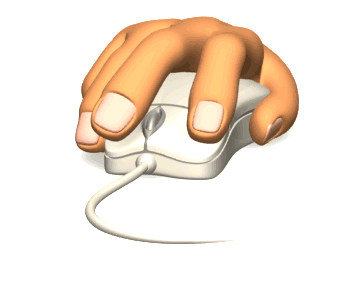 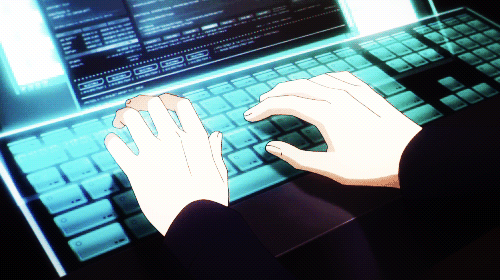 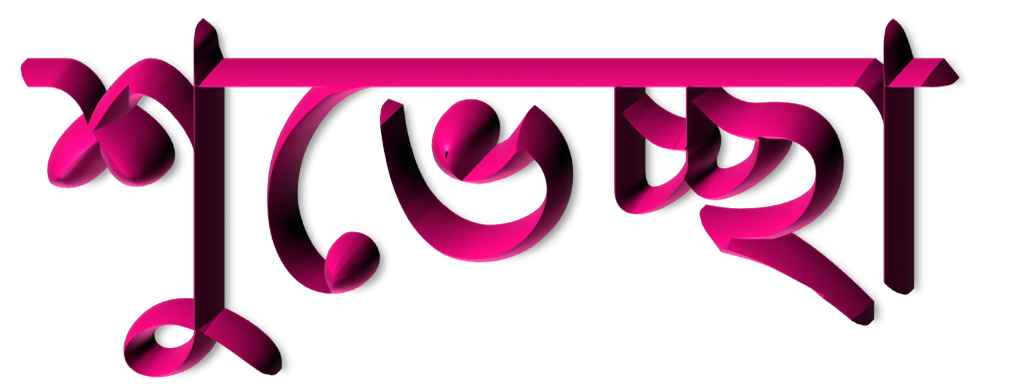 পরিচিতি
মুঃ আব্দুর রশিদ 
 সহকারী শিক্ষক,
দমদমা নুরুল উলুম আহমদিয়া আজিঃ 
দাখিল মাদ্রাসা,
উত্তরসর্তা,রাউজান,চট্টগ্রাম।
E-mail: m.abdurrashid85@gmail.com
শ্রেণি: ৭ম
বিষয়: তথ্য ও যোগাযোগ প্রযুক্তি 
অধ্যায়: দ্বিতীয়
সময়: ৫০ মিনিট।
ছবিগুলো দেখে কী বুঝলে?
চলো কিছু ছবি দেখি
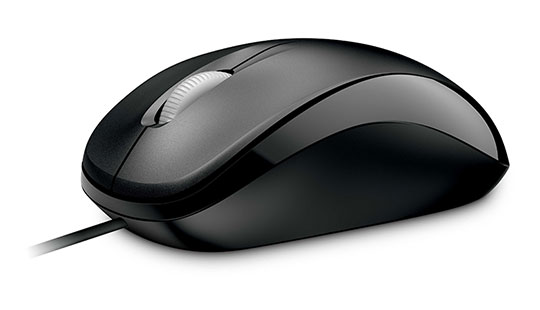 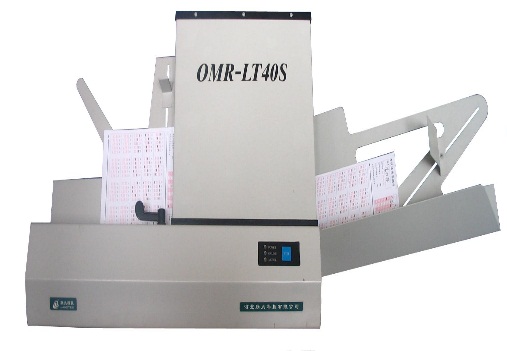 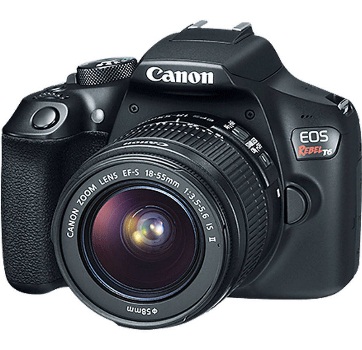 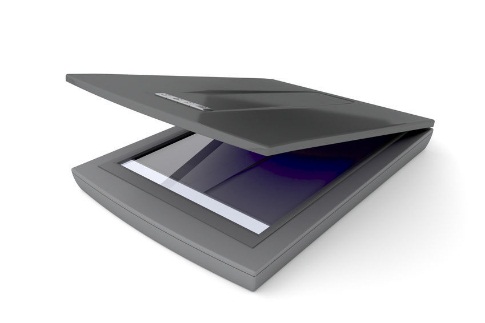 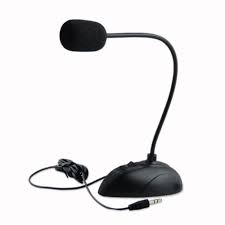 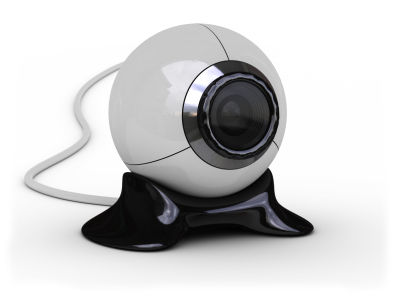 অনুমান করে বল আজকের পাঠ কী হতে পারে?
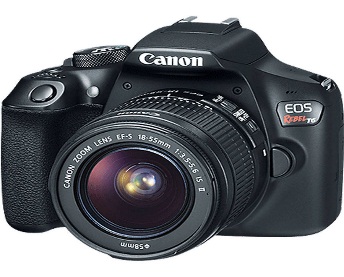 কম্পিউটার সংশ্লিষ্ট যন্ত্রপাতি
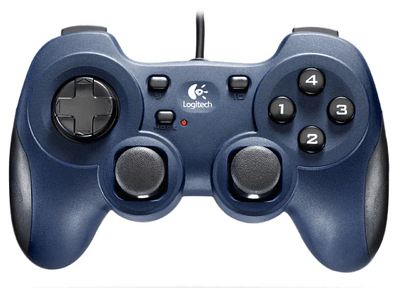 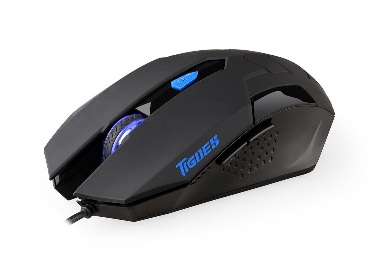 ইনপুট ডিভাইস
শিখনফল
এই পাঠ শেষে শিক্ষার্থীরা…
ইনপুট ডিভাইস কী তা বলতে পারবে।
 ইনপুট ডিভাইসের নাম লিখতে পারবে।
 বিভিন্ন ধরনের ইনপুট ডিভাইসের ব্যবহার বর্ণনা করতে পারবে।
ইনপুট ডিভাইস
ইনপুট ডিভাইসঃ যে ডিভাইস গুলোর মাধ্যমে এক জন ব্যবহারকারী কম্পিউটারে তথ্য ঢোকাতে পারেন ও কম্পিউটারকে প্রয়োজনীয় নির্দেশনা দিতে পারেন সেগুলোকে বলে ইনপুট ডিভাইস। যেমন-কী-বোর্ড, মাউস, ওয়েবক্যাম ইত্যাদি।
একক কাজ
সময়ঃ ২ মিনিট
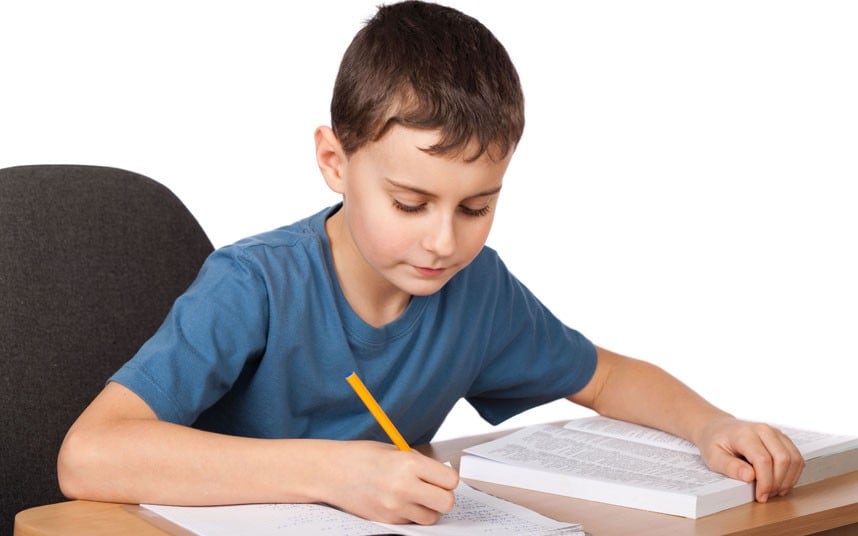 ইনপুট ডিভাইস কাকে বলে?
মিলিয়ে নাও
ইনপুট ডিভাইসঃ যে ডিভাইস গুলোর মাধ্যমে এক জন ব্যবহারকারী কম্পিউটারে তথ্য ঢোকাতে পারেন ও কম্পিউটারকে প্রয়োজনীয় নির্দেশনা দিতে পারেন সেগুলোকে বলে ইনপুট ডিভাইস। যেমন-কী-বোর্ড, মাউস, ওয়েবক্যাম ইত্যাদি।
ইনপুট ডিভাইস
কী-বোর্ড
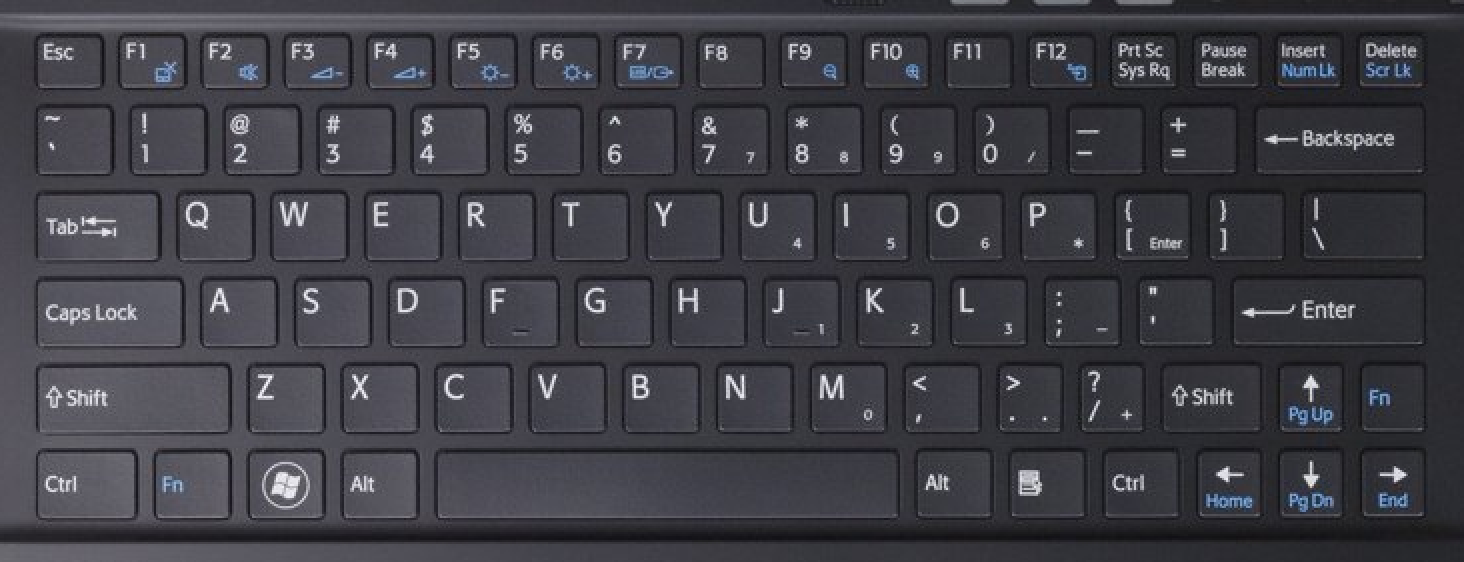 কী-বোর্ড লেখার কাজে ব্যবহার করা হয়।
ইনপুট ডিভাইস
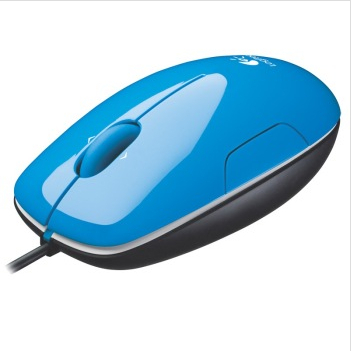 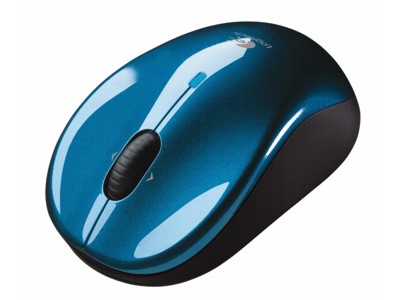 মাউস
মাউসের মাধ্যমে মনিটরের বা প্রোগ্রামের যে কোন স্থানে নিয়ন্ত্রন প্রতিষ্ঠা করা যায়।
ইনপুট ডিভাইস
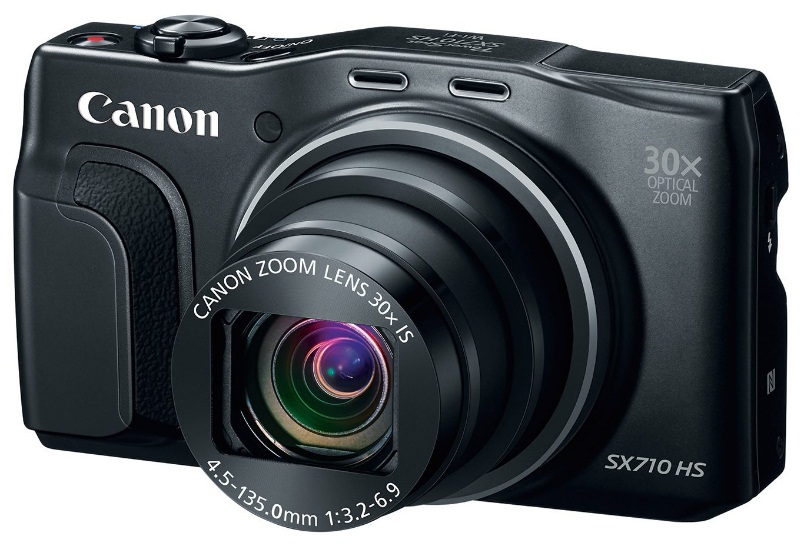 ডিজিটাল ক্যামেরা
ডিজিটাল ক্যামেরা ছবি তোলার কাজে ব্যবহার করা হয় এবং এই ছবি সরাসরি ক্যামেরা থেকে কম্পিউটারে ঢুকানো যায়।
ইনপুট ডিভাইস
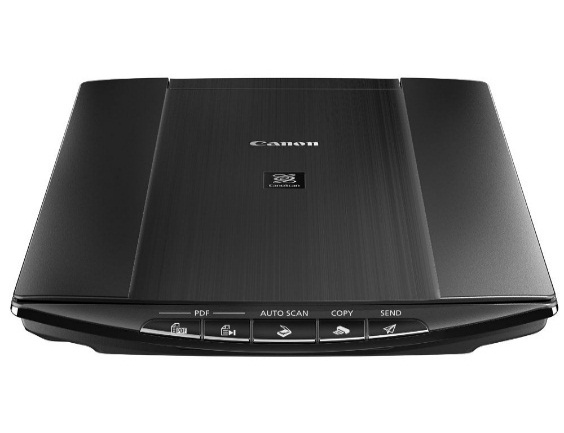 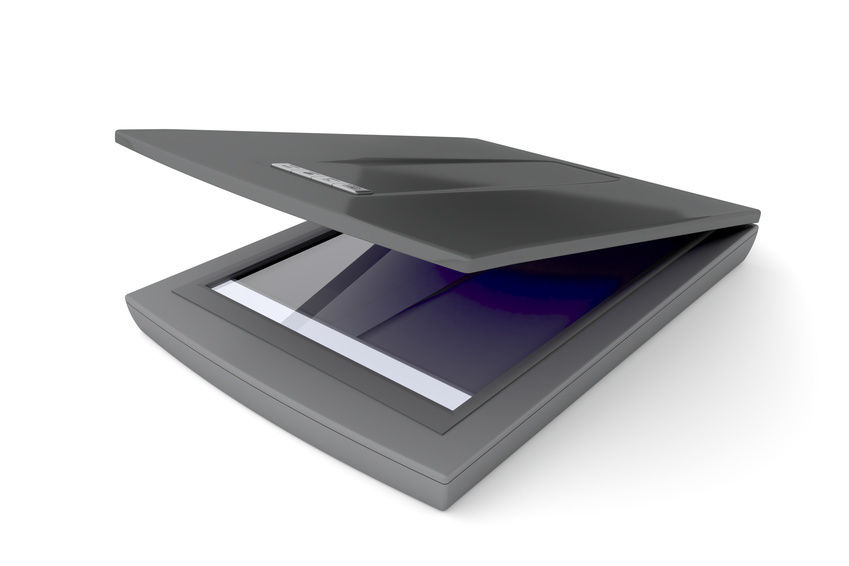 স্ক্যানার
স্ক্যানার দিয়ে ছবি বা যে কোন তথ্য স্ক্যান করা যায়।
দলগত কাজ
সময়ঃ ৫ মিনিট
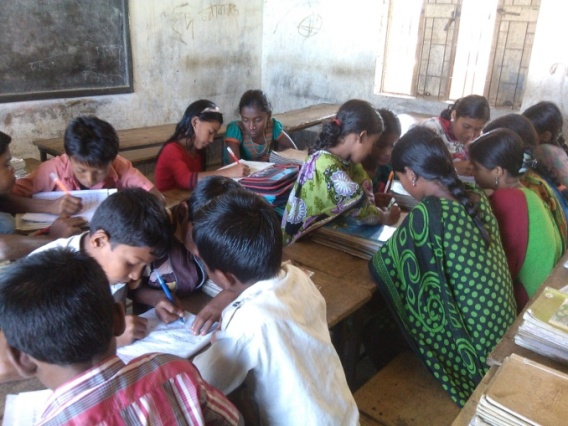 মাউস ও স্ক্যানারের কাজ লিখ।
মিলিয়ে নাও
মাউসের মাধ্যমে মনিটরের বা প্রোগ্রামের যে কোন স্থানে নিয়ন্ত্রন প্রতিষ্ঠা করা যায়।
স্ক্যানার দিয়ে ছবি বা যে কোন তথ্য স্ক্যান করা যায়।
ইনপুট ডিভাইস
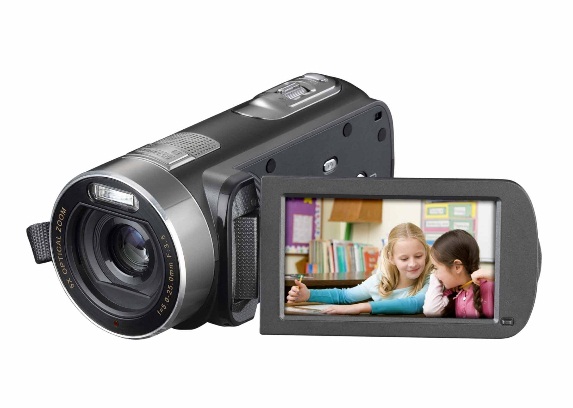 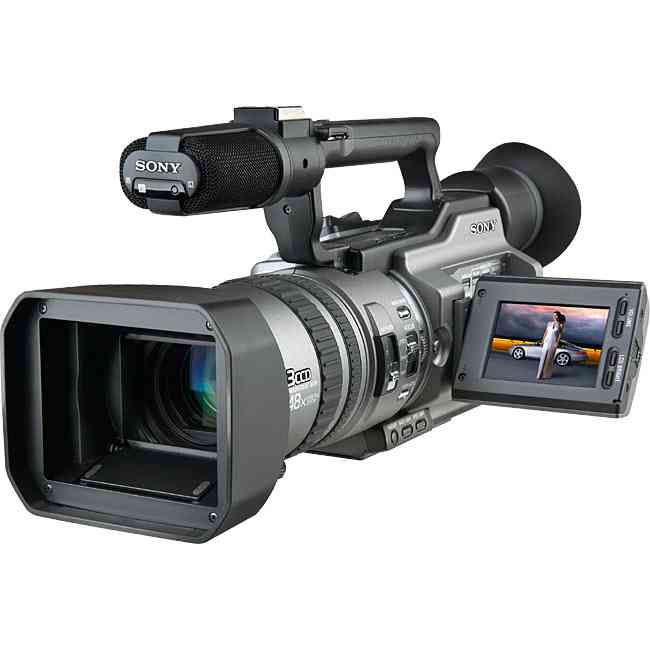 ভিডিও ক্যামেরা
ভিডিও ক্যামেরা ভিডিও করার কাজে ব্যবহার করা হয়।
ইনপুট ডিভাইস
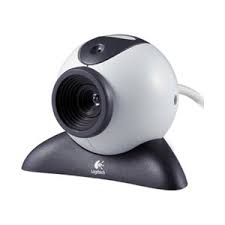 ওয়েব ক্যাম
স্থির চিত্র বা ভিডিও চিত্র ধারন এবং ভিডিও কল করার জন্য ওয়েব ক্যাম ব্যবহার করা হয়।
ইনপুট ডিভাইস
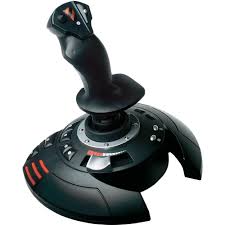 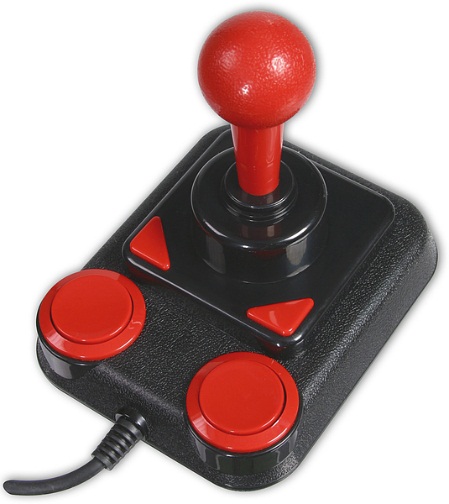 জয়স্টিক
কম্পিউটার গেম খেলার জন্য জয়স্টিক ব্যবহার করা হয়।
ইনপুট ডিভাইস
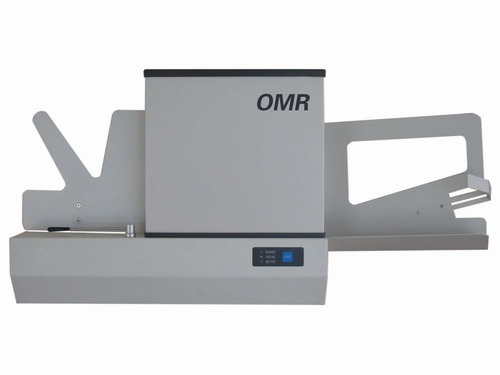 ওএমার
বৃত্ত ভরাট করা খাতা পড়ার জন্য ওএমার ব্যবহার করা হয়।
ইনপুট ডিভাইস
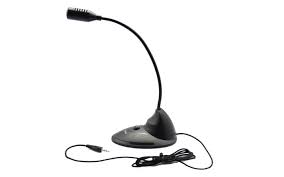 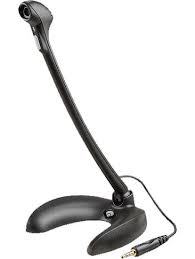 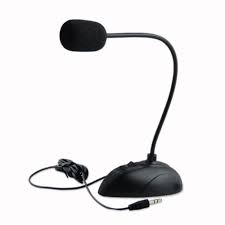 মাইক্রোফোন
কথা,গান বা যেকোন ধরনের শব্দ কম্পিউটারে প্রবেশ করানোর জন্য মাইক্রোফোন ব্যবহার করা হয়।
ইনপুট ডিভাইস
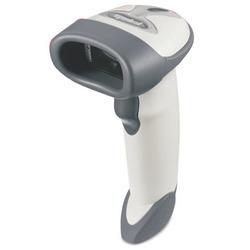 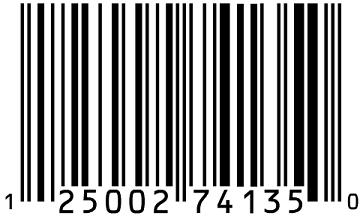 বারকোড রিডার
বারকোড
বারকোড রিডার হচ্ছে এক ধরনের স্ক্যানার যা মূলত বারকোড পড়তে পারে।
জোড়ায় কাজ
সময়ঃ ২ মিনিট
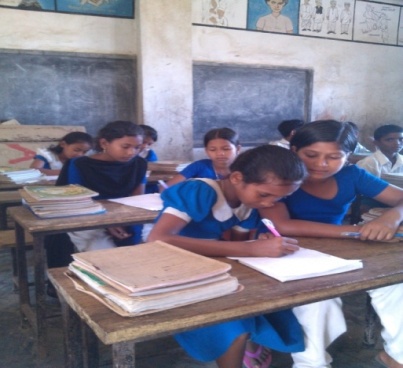 ৭টি ইনপুট ডিভাইসের নাম লিখ।
মিলিয়ে নাও
কী-বোর্ড
মাউস
স্ক্যানার
ওয়েব ক্যাম
ওএমআর
জয়স্টিক
মাইক্রোফোন
মূল্যায়ন
কী-বোর্ড এর কাজ কী?
ওয়েব ক্যাম কী কাজে ব্যবহার করা হয়?
কম্পিউটার গেম খেলার জন্য ব্যবহৃত ডিভাইসটির নাম কী?
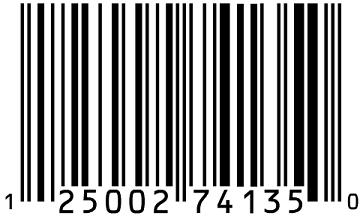 এটি কোন ডিভাইস দ্বারা পড়া যায়?
বাড়ির কাজ
ইনপুট ডিভাইসের গুরুত্ব সংক্ষেপে বর্ণনা কর।
ধন্যবাদ সবাইকে
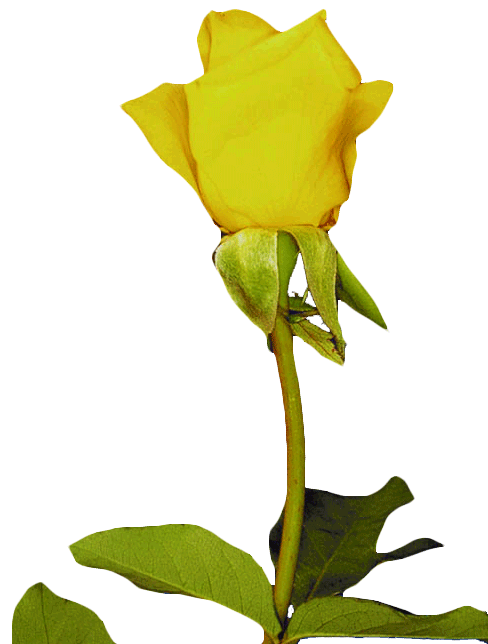